ZONDAG 3 DECEMBER 2023
Op weg naar Kerst.
Jesaja 8:23
Voorzeker, er zal geen donkerheid blijven 
    voor het land waarin benauwdheid is.
Zoals Hij in vroeger tijd minachting heeft gebracht over het land Zebulon en over het land Naftali,
Zo zal Hij in later tijd eer bewijzen aan de Weg van de Zee, de overkant van de Jordaan,
    het Galilea waar de heidenvolken wonen.
Jesaja 9:5
Want een Kind is ons geboren
    een Zoon is ons gegeven,
    en de heerschappij rust
    op Zijn schouder
En men noemt Zijn Naam
Wonderbaar, Raadsman,
    Sterke God 
Eeuwige Vader, 
Vredevorst.
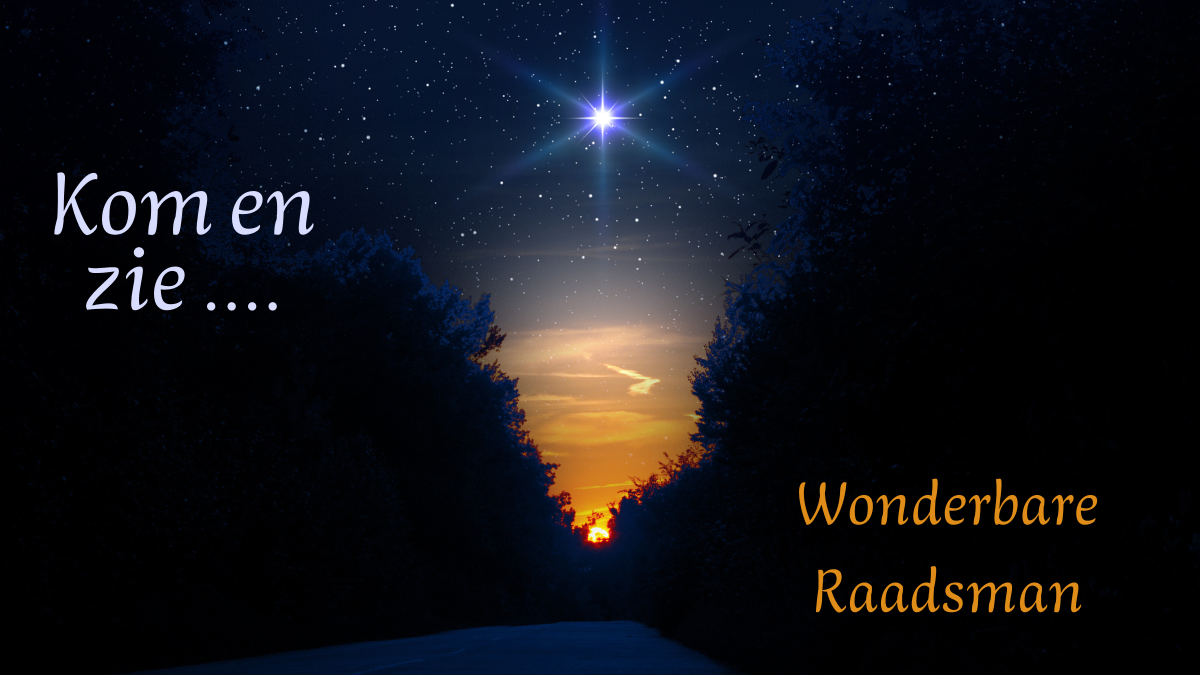 Jesaja 9: 5
En men noemt Zijn Naam:

WONDER, WONDERLIJK, WONDERBAAR

RAADSMAN
Johannes 16: 33
In de wereld zult u verdrukking hebben, 
    maar heb goede moed: Ik heb de wereld 
    overwonnen
Uit Johannes 14
Ik ben de Weg, de Waarheid en het Leven, Niemand komt tot de Vader dan door Mij
Ik zal de Vader bidden, en Hij zal U een andere Trooster geven, opdat Hij bij u blijft tot in eeuwigheid, namelijk de Geest van de Waarheid
De Trooster, de Heilige Geest, Die de Vader zenden zal in Mijn Naam. Die zal in u alles onderwijzen en u in herinnering brengen alles wat ik gezegd heb.
Vervolg Johannes 14
Vrede laat Ik u, Mijn Vrede geef ik u, niet zoals de wereld die geeft, geef Ik die u. Laat uw hart niet in beroering raken en niet bevreesd worden.
Ik ga heen, maar Ik kom weer naar U toe!